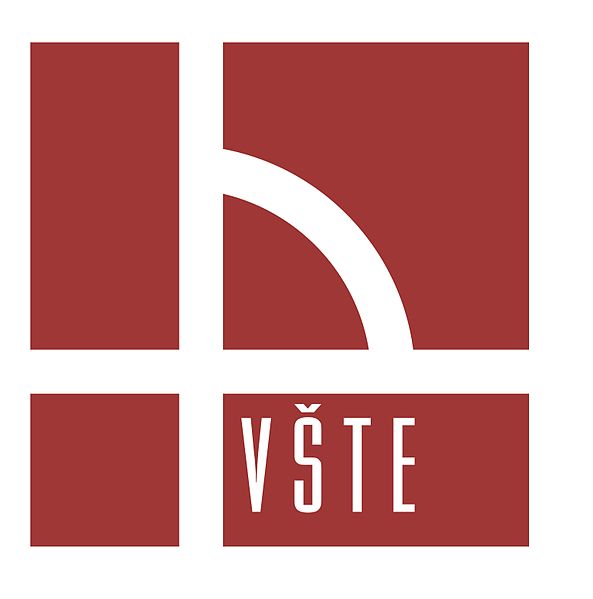 Vysoká škola technická a ekonomická v Českých Budějovicích Ústav  technicko-technologický
Posouzení hydrodynamických poměrů v tavenině v závislosti na proměnné rychlosti lisovacího pístu
Autor bakalářské práce: Jan Hanzlík
Vedoucí bakalářské práce:  Ing. Ján Majerník, PhD.
Oponent bakalářské práce: Ing. Milan Talíř, MBA
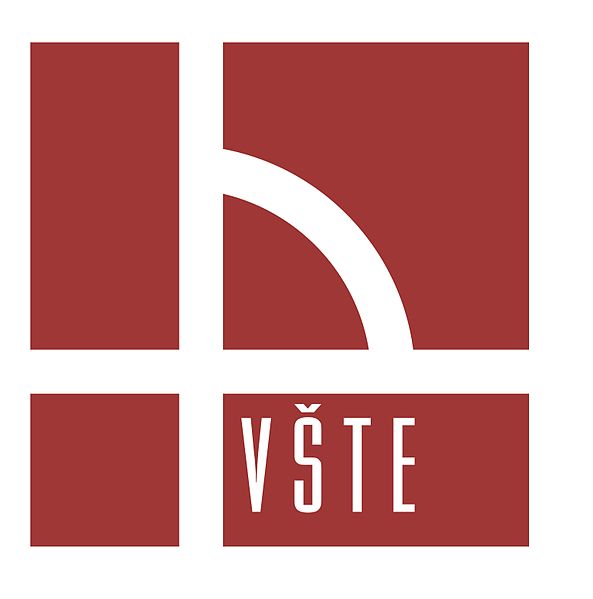 Cíl práce
Posouzení hydrodynamických poměrů v tavenině s ohledem na strhávání plynů a jejich zanášení do objemu vysokotlakých odlitků
Změnou nastavení lisovací rychlosti pístu budou zkoumaný změny v hydrodynamice proudění taveniny s ohledem na hodnoty Re a současné na zanášení plynů do objemu odlitku
Simulace v MagmaSoftu 5.5.1
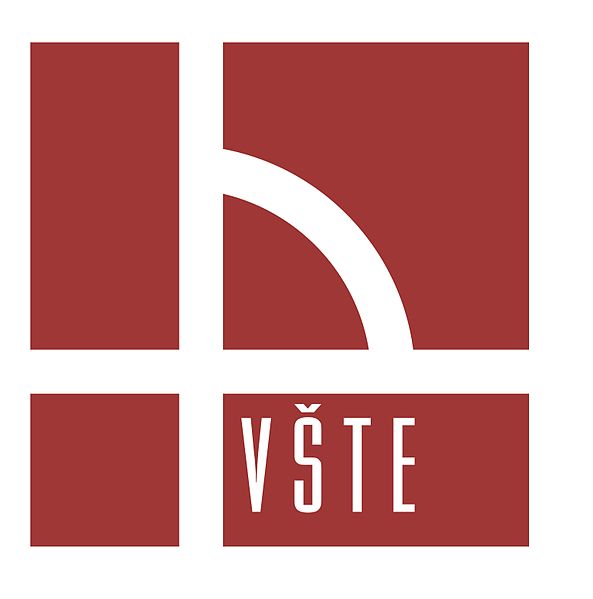 Výzkumný problém
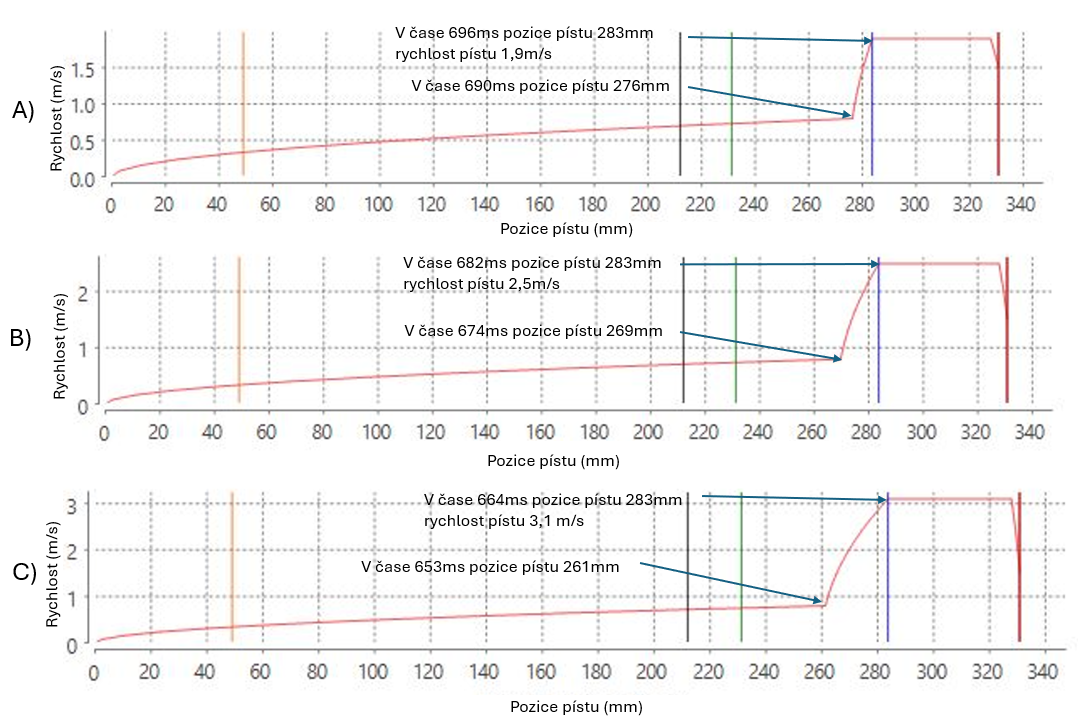 Porovnání jednotlivých simulací 
Zjištění nejvhodnější rychlosti pístu
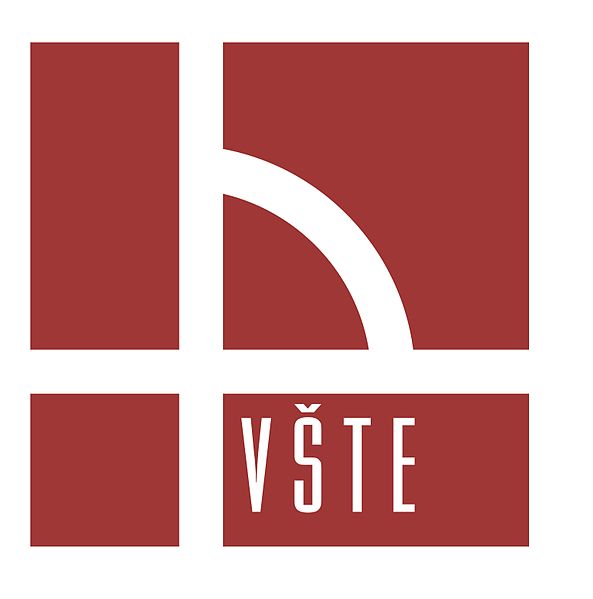 Výsledky
Hodnota Re čísla
S vyšší rychlostí pístu se zvedá hodnota Re
Turbulentní proudění
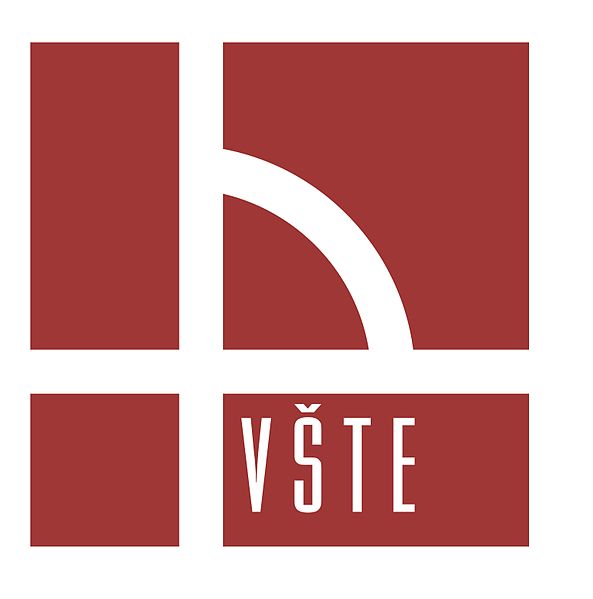 Výsledky
Zachycení plynu v odlitcích
Pomocí funkce „Air Entrapment“- Zachycení vzduchu
Zajímavý výsledek při rychlosti 2,5 m/s
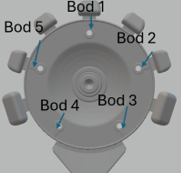 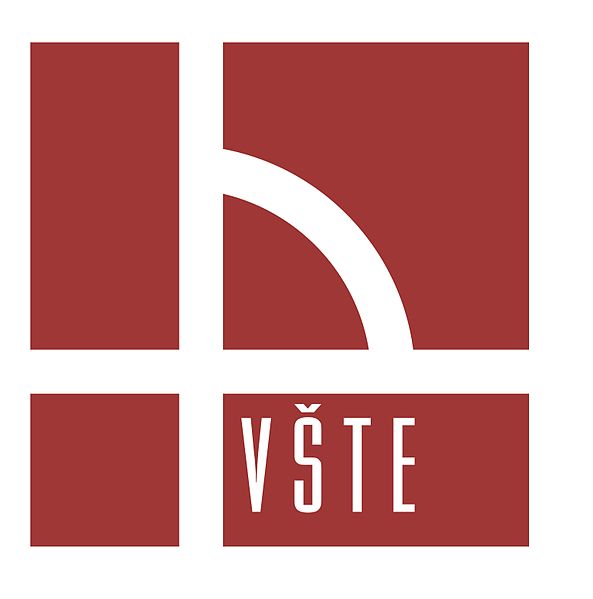 Výsledky
Ohniska zachycení plynu (A - 1,9 m/s; B - 2,5 m/s; C - 3,1 m/s)
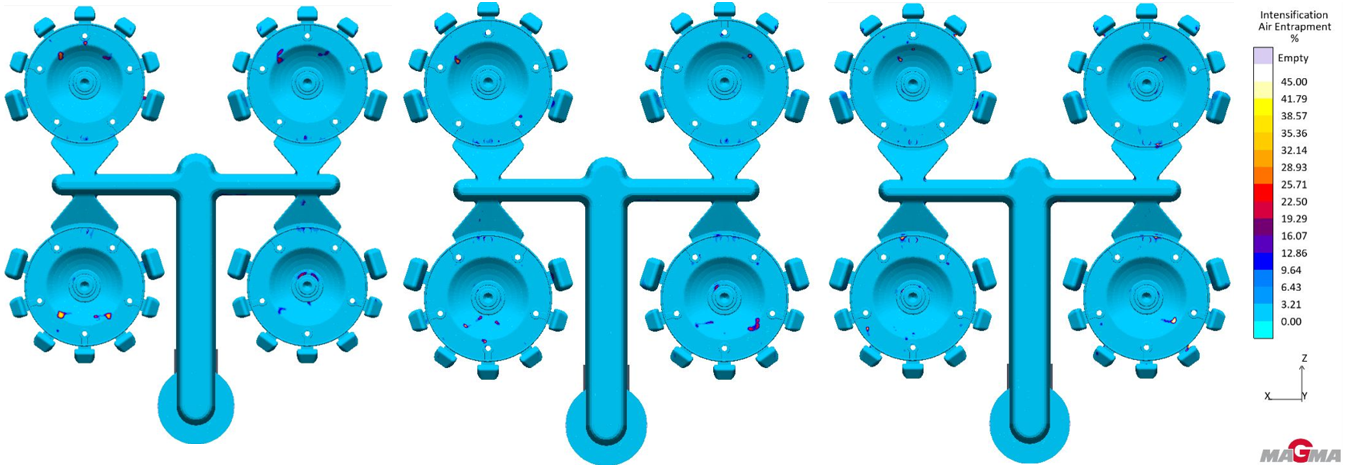 A
B
C
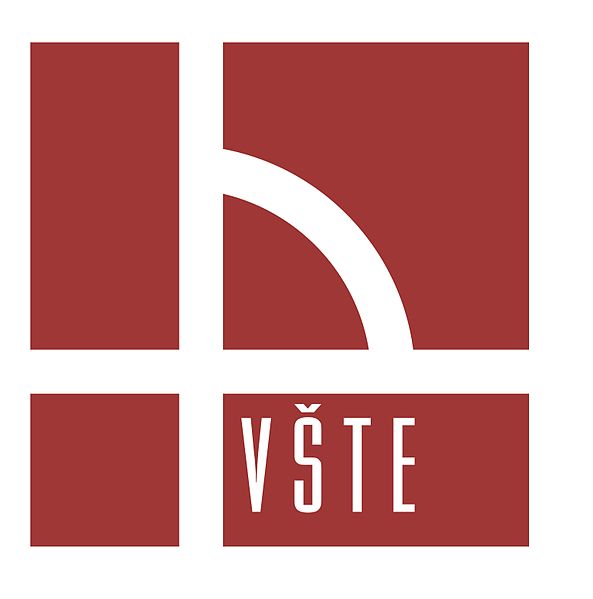 Výsledky
Rychlost pístu 1,9 m/s
Rychlost pístu 3,1 m/s
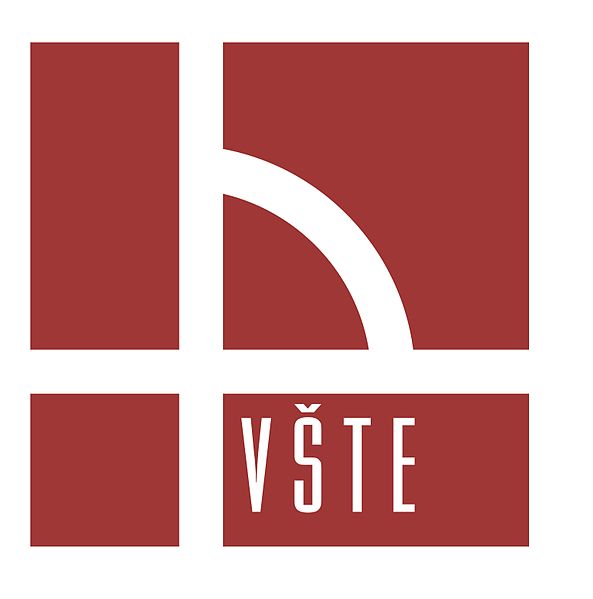 Výsledky
Rychlost pístu 2,5 m/s
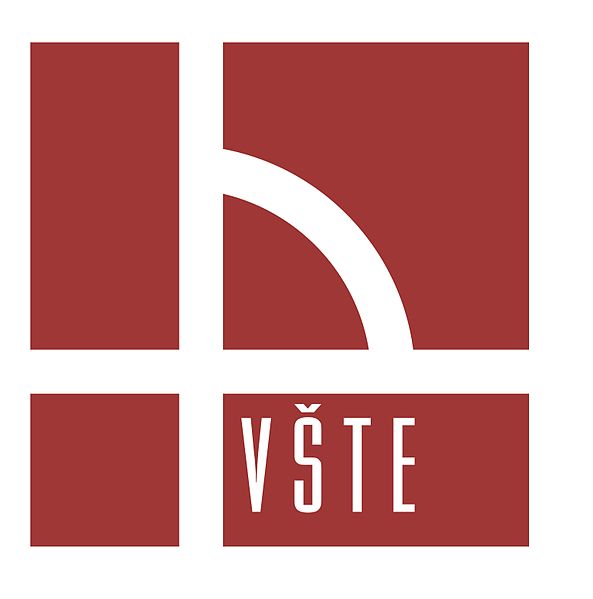 Výsledky
Zvýraznění ohniska zachycení plynu při plnění  (A - 1,9 m/s B - 2,5 m/s C - 3,1 m/s)
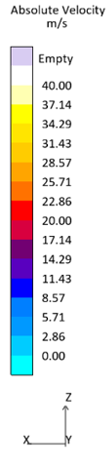 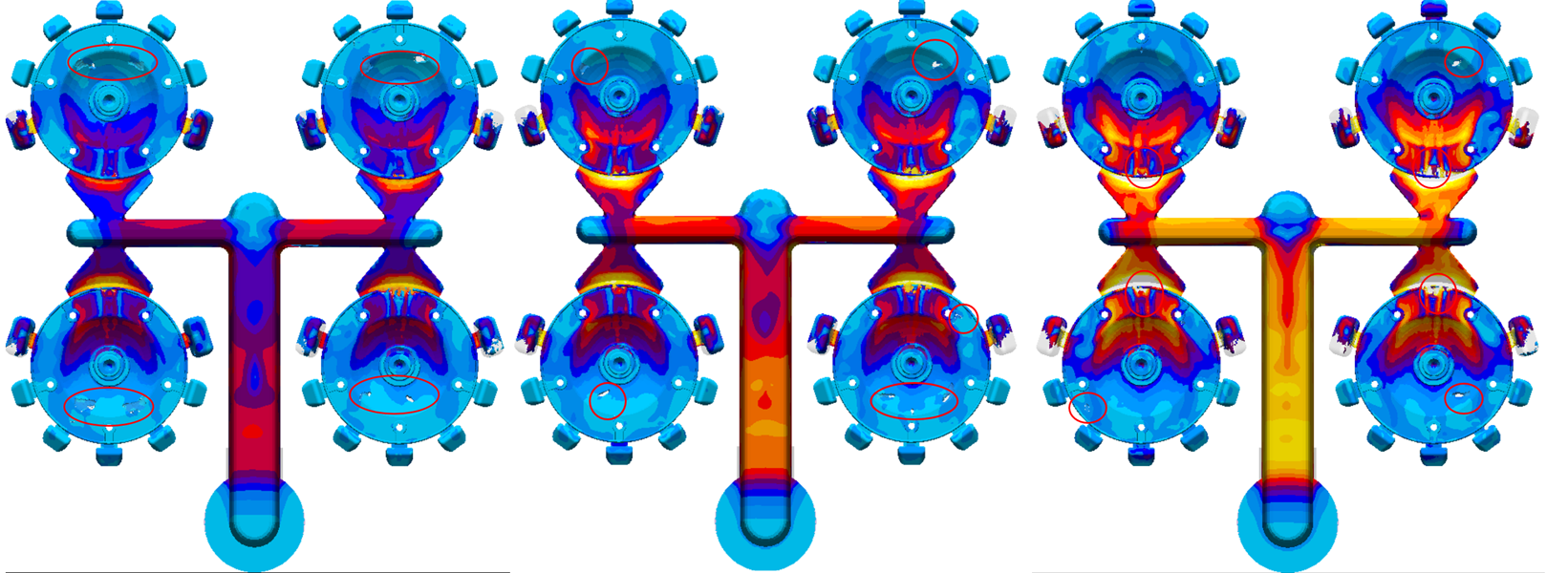 C
A
B
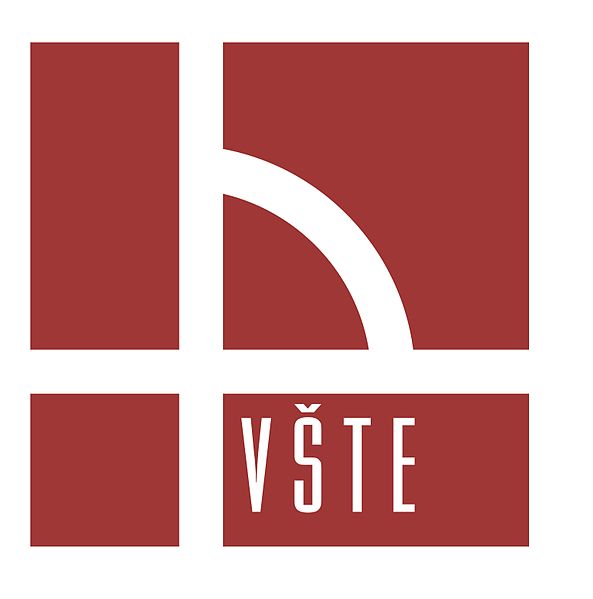 Závěr
Nejvýhodnější rychlost pístu kolem 2,5m/s
Při této rychlosti se vyskytuje menší velikost ohnisek

Zajímavý výsledek:
U prvních dvou měření se množství zachyceného vzduchu zvyšuje lineárně s hodnotou čísla RE, poté rychle klesá a následně prudce stoupá.
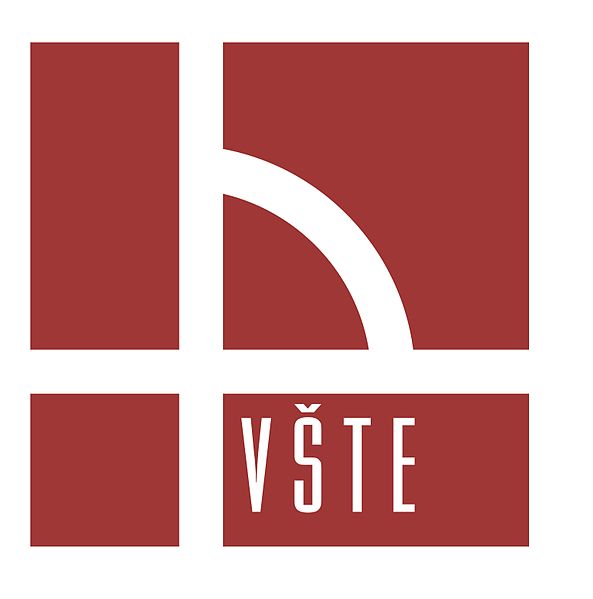 Děkuji za pozornost
Jan Hanzlík